Approximating solutions to1st-order initial-value problems
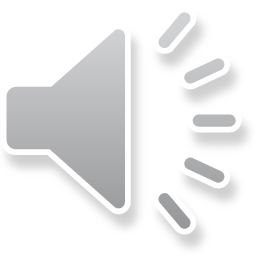 Approximating solutions to 1st-order initial-value problems
Introduction
In this topic, we will
Focus on 1st-order initial value problems (ivps)
Observe how solving such solutions is equivalent to performing integration
List the methods we will use to approximate solutions
Observe that these solutions parallel algorithms we’ve already seen
Show the meaning of the ordinary differential equation and the initial conditions visually
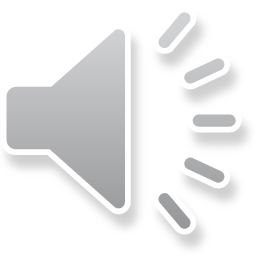 2
Approximating solutions to 1st-order initial-value problems
Initial-value problems
A first-order initial-value problem (ivp) is any such problem that can be written as:




In calculus, techniques used in solving higher-order ivp, boundary-value problems, and partial differential equations often differ
The techniques we will use to approximate solutions,		however, can be generalized
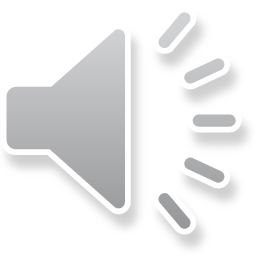 3
Approximating solutions to 1st-order initial-value problems
Our approach
We could immediately jump to explaining the Dormand-Prince method…
After all, this algorithm was specified in 1980
An algorithm likely defined within the lifetime of your parents
Unfortunately, you would not understand the issues at hand
Instead, we will build up with simpler solutions
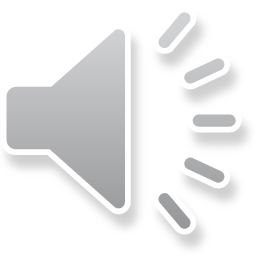 4
Approximating solutions to 1st-order initial-value problems
Integration
It’s also useful to remember that this is integration:
Initial condition
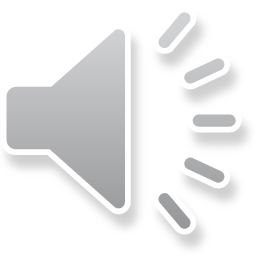 5
Approximating solutions to 1st-order initial-value problems
Integration
Recall that in solving an initial-value problem,		we are integrating
Consequently, the techniques are very similar
ivp algorithm
Integration algorithm
Riemann sums
Euler’s method
Trapezoidal rule
Heun’s method
Simpson’s rule
4th-order Runge-Kutta method
n/a
Adaptive Euler-Heun method
n/a
Adaptive Dormand-Prince method
n/a
Backward-Euler method
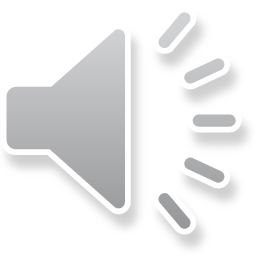 6
Approximating solutions to 1st-order initial-value problems
Visual interpretation
To understand how these techniques work, it is useful to understand what the ordinary differential equation means visually
If                                     , then theslope of y(t) for any t mustequal the function in question
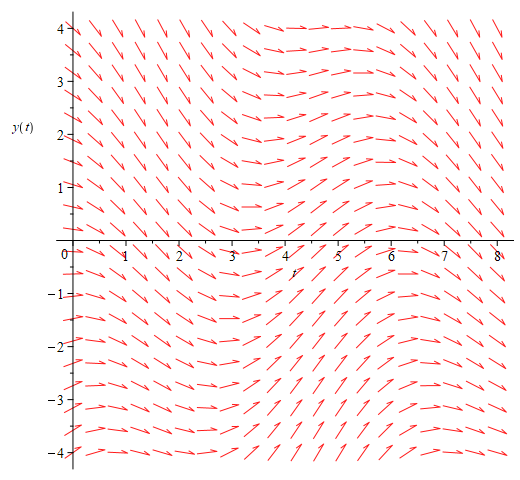 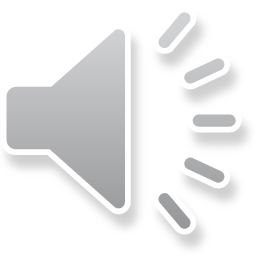 7
Approximating solutions to 1st-order initial-value problems
Visual interpretation
For example, if y(0) = 1, there is only one function that satisfies this condition and the differential equation
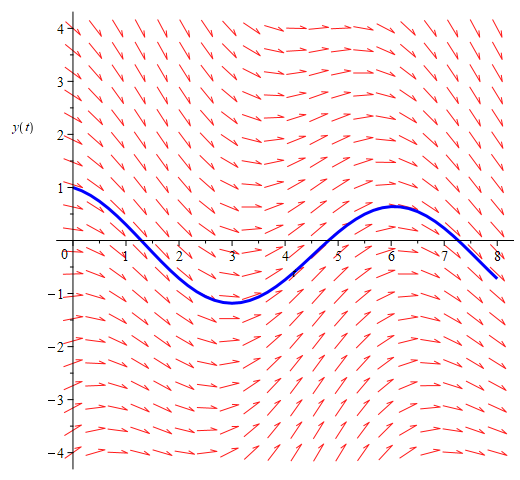 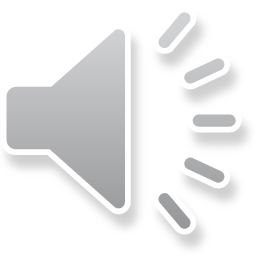 8
Approximating solutions to 1st-order initial-value problems
Visual interpretation
Similarly, if y(0) = 0, again, there is only one function that satisfies both this condition and the differential equation
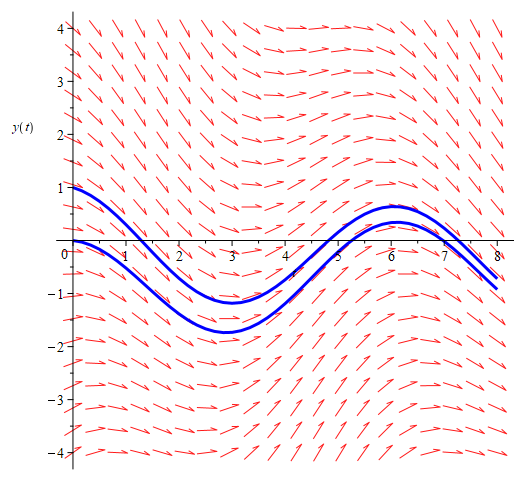 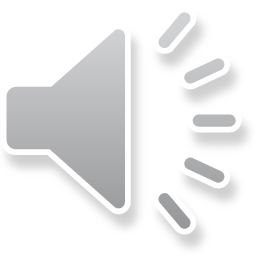 9
Approximating solutions to 1st-order initial-value problems
Visual interpretation
Indeed, any initial condition you specify results in a differentsolution
Our goal will be toapproximate these solutions
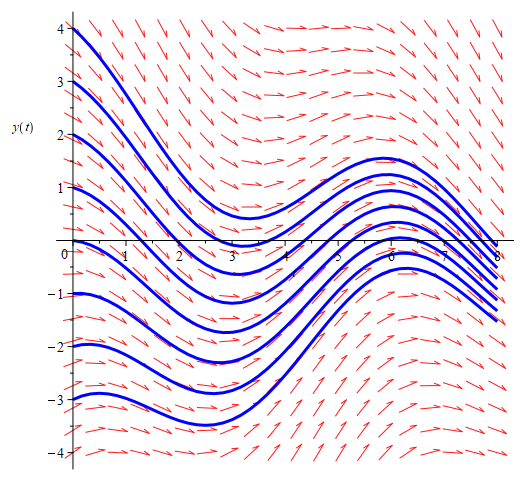 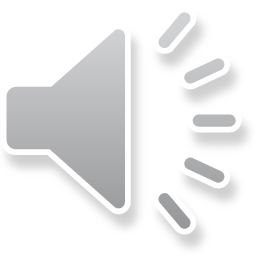 10
Approximating solutions to 1st-order initial-value problems
Visual interpretation
Fortunately, we will use the differential equation:


Suppose we have an initialcondition y(0) = 1
The slope here 


From Taylor series,    you know that
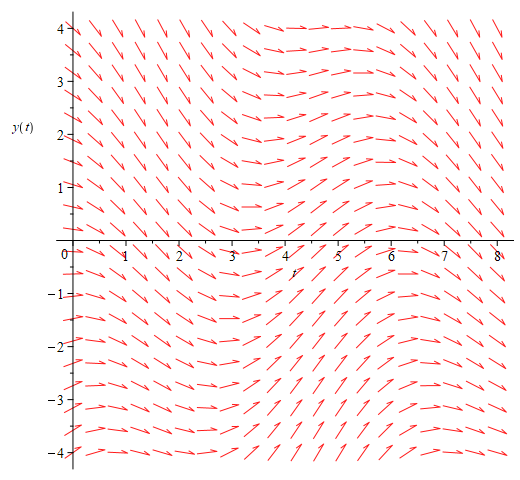 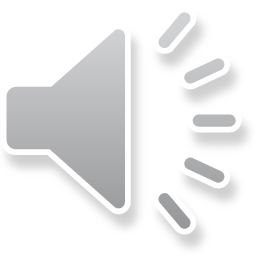 11
Approximating solutions to 1st-order initial-value problems
Summary
Following this topic, you now
Have a better understanding of an initial-value problem
Are aware of how approximating such solutions are equivalent to performing integrations
Understand how the differential equation gives the slope of solutions
Understand how the initial condition specifies one specific solution
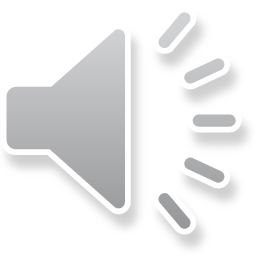 12
Approximating solutions to 1st-order initial-value problems
References
[1]	https://en.wikipedia.org/wiki/Initial_value_problem
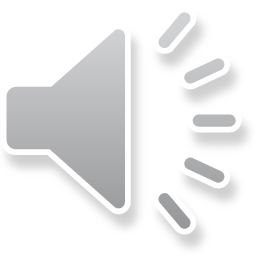 13
Approximating solutions to 1st-order initial-value problems
Acknowledgments
None so far.
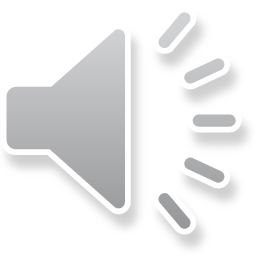 14
Approximating solutions to 1st-order initial-value problems
Colophon
These slides were prepared using the Cambria typeface. Mathematical equations use Times New Roman, and source code is presented using Consolas.  Mathematical equations are prepared in MathType by Design Science, Inc.
Examples may be formulated and checked using Maple by Maplesoft, Inc.

The photographs of flowers and a monarch butter appearing on the title slide and accenting the top of each other slide were taken at the Royal Botanical Gardens in October of 2017 by Douglas Wilhelm Harder. Please see
https://www.rbg.ca/
for more information.
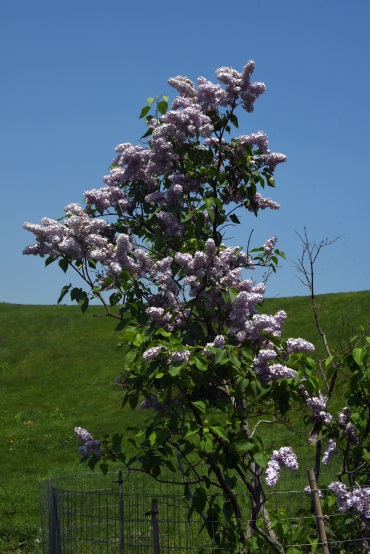 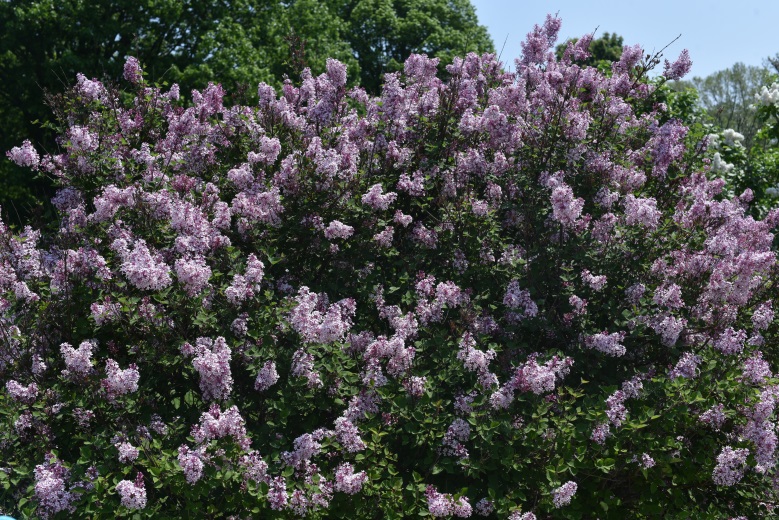 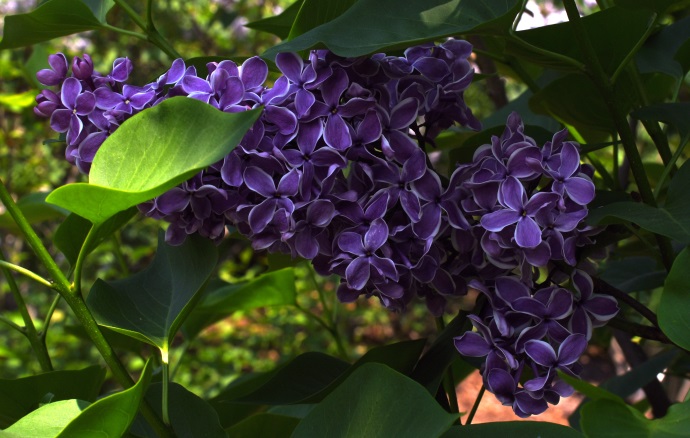 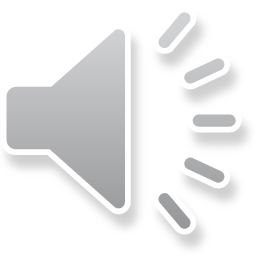 15
Approximating solutions to 1st-order initial-value problems
Disclaimer
These slides are provided for the ece 204 Numerical methods course taught at the University of Waterloo. The material in it reflects the author’s best judgment in light of the information available to them at the time of preparation. Any reliance on these course slides by any party for any other purpose are the responsibility of such parties. The authors accept no responsibility for damages, if any, suffered by any party as a result of decisions made or actions based on these course slides for any other purpose than that for which it was intended.
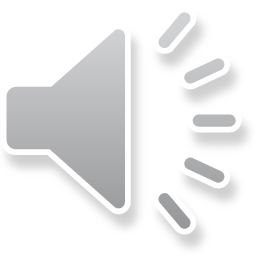 16